HUKUM ADMINISTRASI NEGARA
ADHINING P.R, SH,MH
SESI 7
Konsep-konsep instrument pemerintahan: Peraturan perundan-undangan,K-TUN,Peraturan Kebijaksanaan, Rencana-Rencana, Perizinan dan Instrumen Keperdataan;
Instrumen Pemerintahan
Pengertian 
ALat2 / sarana yg menunjang yg digunakan oleh pem/A.N dlm menjalankan tugas2nya. 
Instrumen / alat termasuk didalamnya alat kelengkapan kantor : alat tulis, sarana transportasi dan komunikasi , gedung2, (PUBLIK DOMAIN/KEPUNYAAN PUBLIK).
Alat juga termasuk INSTRUMEN YURIDIS : Peraturan PerUUan, Keputusan2, Peraturan Kebijakan, Perizinan DLL
POKOK BAHASAN : INSTRUMEN HUKUM YG DIJADIKAN DASAR DAN DIGUNAKAN OLEH PEMERINTAH DLM MENJALANKAN TUGAS DAN WEWENANGNYA.
STRUKTUR NORMA
INDROHARTO :

 Keseluruhan Norma TUN (TAP MPR, UU dan seterusnya sampai norma yg INDIVIDUAL-KONKRET /BESCHIKKING).
Pembentukan norma2 hukum TUN tidak hanya  dilakukan oleh pembuat UU/tataran Leg/ badan2 peradilan saja tapi oleh APARAT PEM / JABATAN TUN.
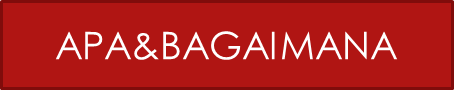 Segi empat diatas menghasilkan empat macam sifat norma hukum, yaitu:
1.	norma umum abstrak misalnya undang-undang;
2.	norma individual konkrit misalnya keputusan tata usaha negara;
3.	norma hukum konkrit misalnya rambu-rambu lalu lintas yang dipasang 	di suatu tempat tertentu (rambu itu berlaku bagi semua pemakai jalan 	namun hanya berlaku untuk tempat itu);
4.	norma individual abstrak misalnya izin gangguan.
Dalam praktek pemerintahan di Indoenesia bentuk keputusan tata usaha negara sangat beraneka ragam. Contoh SK Pengangkatan pegawai, Izin Usaha Insustri, Surat Keterangan Kelakuan Baik, Akte Kelahiran, Surat Izin Mengemudi (SIM), Sertifikat Hak atas Tanah dll.
a. PerUUan
Sifat : 
Umum dan komprehensif
Universal
Memiliki kekuatan utk mengoreksi diri sendiri/ada klausul Peninjauan Kembali
KONSEP WELFARE STATE
Neg diberikan kew membuat dan menjalan kan  (bidang legislasi)
Sesuai perkembangan zaman pembuat uu tidak hanya leg, namun eks..karena dalam hal2 tertentu leg tidak ada instrumen pelaksana, waktus serta SDM memadai.
DALAM KONSEP HAN PENGATURAN YG UMUM –ABSTRAK SUATU PERATURAN DIBUTUHKAN INSTRUMEN YG LEBIH INDIVIDUAL-KONKRIT
b. KTUN
1 angka 3 UU No 5 Tahun 1986, keputusan didefinisikan sebagai, “Suatu penetapan tertulis yang dikeluarkan oleh Badan atau Pejabat Tata Usaha Negara yang berdasarkan peraturan perundang-undangan yang berlaku, yang bersifat konkret, individual, dan final yang menimbulkan akibat hukum bagi seseorang atau badan hukum perdata. Berdasarkan definisi ini tampak bahwa KTUN memiliki unsur-unsur sebagai berikut :
a. Penetapan tertulis.
b.	Dikeluarkan oleh Badan / pejabat TUN.
c.	Berdasarkan peraturan perundang-undangan yang berlaku.
d.	Bersifat konkret, individual dan final.
e.	Menimbulkan akibat hukum.
f.	Seseorang atau badan hukum perdata.
Macam – Macam Keputusan.
 Keputusan Deklaratoir dan Keputusan Konstitutif.
Keputusan yang Menguntungkan dan yang Memberi Beban.
Keputusan Enmalig dan Keputusan yang Permanen.
Keputusan yang Bebas dan Terikat
Keputusan Positif dan Negatif.
Keputusan Perorangan dan Kebendaan.
c. Diskresi
Dasar hukum pelaksanaan diskresi di Indonesia diatur dalam Undang - Undang No. 30 Tahun 2014 Tentang Administrasi Pemerintahan.
Berdasarkan pasal 1 angka 9 UU No. 30 Tahun 2014 tentang Administrasi Pemerintahan, diskresi adalah Keputusan/Tindakan yang ditetapkan dan/atau dilakukan oleh Pejabat Pemerintahan untuk mengisi persoalan konkret yang dihadapi dalam penyelenggaraan pemerintahan dalam hal peraturan perundang-undangan yang memberikan pilihan, tidak mengatur, tidak lengkap atau tidak jelas, dan/atau adanya stagnasi pemerintahan.
Dasar teori dari diskresi adalah pertimbangan mengenai perkembangan situasi dan kondisi. Perubahan situasi dan kondisi adalah keniscayaan. 
Situasi kondisi kemasyarakatan tidaklah konstan, dan  perubahan situasi kondisi kemasyarakatan tidak selalu mampu diantisipasi oleh asas legalitas, oleh keberlakuan  peraturan perundang- undangan. Sehingga, kekuasaan  diskresi pemerintah untuk mengantisipasi situasi - kondisi  demikian sifatnya niscaya (sine qua non).
Hukum sebagai sistem terbuka yang dikaitan dengan kesempatan untuk melakukan interpretasi, di antaranya adalah mengisi kekosongan hukum. Paul Scholten.13 berpendapat bahwa kekosongan hukum hendaknya membedakan antara 2 (dua) konsep kekosongan, yaitu: (http://repository.unej.ac.id/bitstream/handle/123456789/75142/ABINTORO%20PRAKOSO_PENEMUAN%20HUKUM_%28F.H%29.pdf?sequence=1,hlm 7)
1. Kekosongan dalam hukum, yaitu yang terjadi manakala hakim mengatakan bahwa memiliki sesuatu kekosongan karena tidak tahu bagaimana harus memutuskannya;
2. Kekosongan dalam perundang - undangan, yaitu yang terjadi manakala dengan konstruksi dan penalaran analogi pun problemnya tidak terpecahkan sehingga hakim harus mengisi kekosongan itu seperti berada pada kedudukan pembuat undang - undang dan memutuskan sebagaimana kiranya pembuat undang - undang itu akan memberikan keputusannya dalam menghadapi kasus seperti itu
d. Peraturan Kebijakan
Pengertian
Fungsi : bagian dari operasional penyelenggaraan tugas2 pem, tdk dapat mengubah maupun menyimpannngi peraturan perUUan.
Bentuk peraturan kebijakan ; pedoman-pedoman, peraturan-peraturan, petunjuk-petunjuk, surat edaran, nota kebijakan, pengumuman-pengumuman.
Bagir Manan menyebutkan ciri-ciri peraturan kebijakan sebagai berikut : (Bagir Manan dalam Ridwan HR 2016 :179)
1.	Peraturan kebijakan bukan merupakan peraturan perundang-undangan.
2.	Asas-asas pembatasan dan pengujian terhadap peraturan perundang-undangan tidak dapat diberlakukan pada peraturan kebijakan.
3.	Peraturan kebijakan tidak dapat diuji secara wetmategheid, karena memang tidak ada dasar peraturan perundang-undangan untuk membuat suatu keputusan peraturan kebijakan tersebut.
4.	Peraturan kebijakan dibuat berdasarkan freies ermessen dan ketiadaan wewenang administrasi bersangkutan membuat peraturan perundang-undangan.
5.	Pengujian terhadap  peraturan kebijakan lebih diserahkan pada doelmatigheid dan karena itu batu ujinya adalah asas-asas umum pemerintahan yang baik
6.	Dalam praktik diberi format dalam berbagai bentuk dan jenis aturan, yakni keputusan, instruksi, surat edaran, pengumuman dan lain-lain, bahkan dapat dijumpai dalam bentuk peraturan.
Menurut Hamid Attamimi, Persamaan dan Perbedaan antara peraturan perundang-undangan dengan peraturan kebijakan. (Ridwan HR 2016 179-181)
1.	Persamaan. 
1)	Aturan yang berlaku umum dan abstrak
2)	Peraturan perundang-undangan dan kebijakan sama-sama berlaku “keluar” dan ditujukan kepada masyarakat umum yang bersangkutan.
3)	Peraturan perundang-undangan dan kebijakan ditetapkan oleh lembaga/pejabat yang mempunyai kewenangan bersifat umum/publik.
Perbedaan.
1)	Pembentukan perundang-undangan merupakan fungsi negara    (dilakukan oleh lembaga legislatif).
2)	Pembentukan peraturan kebijakan pada lembaga legislatif.
3)	Materi peraturan kebijakan (membentuk keputusan/beschikkingen, bertindak dalam hukum privat, membuat rencana-rencana /planen pada lembaga pemerintahan). Sedangkan materi muatan perundang-undangan (mengatur tata hidup masyarakat lebih mendasar/ suruhan/larangan untuk berbuat atau tidak berbuat disertai sanksi pidana dan pemaksa).
4)	Sanksi pada peraturan perundang-undangan (tingkat tinggi yaitu sanksi pidana dan pemaksa,  dan tingkat yang lebih rendah mencantumkan sanksi pidana saja apabila secara tegas diatribusikan undang-undang). Peraturan kebijakan berupa sanksi administratif
e.Rencana
Bagian tak terelakkan  dalam suatu orrganisasi sebagai tahap awal mencapai tujuan,
TUJUAN NASIONAL  DALAM ALINEA KE 4 PEMBUKAAN UUD 1945.
Dalam rangka mencapai tujuan negara, menjadikan HAN sebagai aturan kegiatan pemerintahan dan memfungsikannya sbg pengarah pencapaian tujuan, yg sebelumnya dituangkan dalam RENCANA-RENCANA.
Rencana dalam PERSPEKTIF HAN ->RENCANA dibuat oleh AN sbg salah satu instrument pemerintahan.
Kategori Rencana
1. PERENCANAAN INFORMATIF : RANC estimasi mengenai perkembangan masy yg dituangkan dalam alternatif2 kebijakan tertentu.
2. PERENCANAAN INDIKATIF : renc2 yg memuat kebijakan2 yg akan ditempuh &mengindikasikan bhw kebijaksanaan itu akan dilaksanakan.
3. PERENCANAAN OPERASIONAL/NORMATIF : renc2 yg terdiri dr persiapan2, perj2 & keputusan2. 
Ex rencana tata ruang, rencana pengembangan perkotaan, rencana pemberian subsidi.. Dll.
Unsur rencana
TERTULIS
KEPUTUSAN/TINDAKAN
DITUJUKAN UTK WAKTU YG AKAN DATANG
UNSUR2 RENCANA  (SERINGKALI BENTUK TINDAKAN2 & KEPUTUSAN)
MEMILIKI SIFAT YG TIDAK SEJENIS, BERAGAM
KETERKAITAN,SERINGKALI SECARA PRAGMATIS
UNTUK JANGKA WAKTU TERTENTU.
e. Perizinan
DISPENSASI TINDK PEM YG MENYEBABKAN SUATU PERATURAN PERUUAN MJD TDK EBRLAKU LAGI SESUATU YG ISTIMEWA
LISENSI : SUATU IZIN UTK MENYELENGGARAKAN HAK UTK MENYELENGGARAKAN SUATU PERUSAHAAN DG IZIN KHUSUS /ISTIMEWA
KONSESI : IZIN BERHUB DGPEKERJAAN BESAR , KEPENT UMUM ERAT SEKALI. SEBENARNYA ITU TUGAS PEM NAMUN  OLEH PEM DIBERIKAN HAK PENYELENGGARAANNYA KPD KONSESIONARIS (PEMEGANG IZIN ) YG BUKAN PEJ PEM
PENGERTIAN IZIN
Sjachran Basah : adl perbuatan HAN segi 1 yg mengaplikasikan peraturan dalam hal konreto berdasarkan persyaratan&procedural sebagaimana ditetapkan oleh ketentuan peraturan per uu an.
E. Utrecht : bilamana pembuat peraturan umumnya tdk melarang suatu perbuatan, tetapi masih juga memperkenannkannya asal saja diadakan acara yg .ditentukan utk msg2 hal konkret, maka keputusan adm neg yg memperkenankan perb tsb bersifat suatu izin.
Bagir Manan : izin dalam arti LUAS suatu persetujuan dari penguasa berdasarkan peraturan per uu an utk memperbolehkan melakukan tindakan/perb tertentu yg scr umum dilarang.
Unsur perizinan
Instrumen yuridis
Peraturan per uu an
Organ pem
Peristiwa konkret
Prosedur & persyaratan
FUNGSI& TUJ PERIZINAN FUNGSI& TUJ PERIZINAN
FUNGSI UJUNG TOMBAK INSTRUMEN HK SBG PENGARAH, PEREKAYASA, PERANCANG MASY ADIL MAKMUR YG IA JELMAKAN
TUJ :
Keinginan mengarahkan (mengendalikan ) aktivitas2 tertentu.
Mencegah bahaya bagi lingkungan.
Keinginan melindungi objek2 tertentu 
Hendak membagi benda2 yg sedikit
Pengarahan, dengan menyeleksi org2 & aktivitas2
Bentuk dan isi izin
Bentuk TERTULIS, ISI :
Organ yg berwenang
Yg dialamatkan
Diktum‘
Ketentuan2, pembatasan2, syarat2
Pemberian alasan
Pemberitahun2 tambahan
Instrumen Hukum Keperdataan
PENGGUNAAN ISNTRUMEN HK KEPERDATAAN
SBG WAKIL DR BADAN HUKUM MELAKUKAN KEGIATAN BERSIFAT PERDATA
TINDK HK KEPERDATAAN DILAKUKAN (BUKAN OLEH ORGAN) NAMUNLEH BADAN HUKUMNYA, PEM
PEM MEALKUKAN HUB PRIVAT 
EX PEM MELAKUKAN KEGIATA JUAL BELI , SEWA MENYEWA,  MEMBUAT PERJANJIAN, DAN MEMP HAK MILIK.
HUB HK BERSIFAT 2 PIHAK, BEDA DG HUKUM PUBLIK DIA SATU PIHAK/SEGI 1
Keuntungan Penggunaan Instrument Keperdataan
Warga masy sejak dahulu terbiasa berkecimpung dlm suasana kehidupan hk perdata
Lembaga2 keperdataan, ternyata sudah terbukti kemanfataannya& sudah biasa merupakan bentuk2 yg dugunakan dlm pengaturan per uu an yg luas maupun yurisprudensi
Lembaga2 keperdataan itu hampir selalu dapat diterapkan utk segaala keperluan&kebutuhan krn sufatnya sgt fleksibel&jls sbg isntrumen 
Lembaga2 keperdataan demikian itu juga selalu dpt diterapkan krn pihak2 yg bersangkutan memiliki kebebasan utk menentukan diri sendiri isi dr perj yg hendak mereka buat
e. Seringkali dimana jalur hk public menemui jalan buntu, tp jalur yuridis menurut hk perdata malah dapat memberi jln keluar
f. Ketegangan hyg disebabkan oleh tindakan yg selalu bersifat sepihak dr pem dpt dikurangi
g. Berbeda dr tindakan2 yg bersifat sepihak dr pem . Mk tind2 mnrt hk perdata ini hampir selalu dpt memberikan jaminan2 kebendaan, ex ganti rugi
Instrumen hk Keperdatan yg dpt digunakan Pem
Perj perdata biasa
Perj perdata dg syarat2 standar
Perj mengenai kew publik
Perj mengenai kebijakan pem
TERIMA KASIH